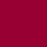 Modifications du règlement d’exécution du PCT en vigueur à partir du 1er juillet 2024
Modifications de règles du PCT à partir du 1er juillet 2024 (1)
Modifications des règles 26.3 et 29.1 du règlement d’exécution du PCT et nouvelle règle 26.3ter.e) : Demandes internationales rédigées dans plusieurs langues
Intention de conserver la date de dépôt international pour les demandes internationales contenant plus d’une langue dans la description et/ou les revendications si toutes les langues utilisées sont acceptées par l’office récepteur
L’office récepteur invitera le déposant à remettre une traduction des (parties des) revendications pertinentes et/ou de la description en une seule langue, qui est également une langue de publication et qui est acceptée par l’administration chargée de la recherche internationale
Si l’office récepteur n’accepte pas toutes les langues utilisées, il transmettra la demande au bureau international agissant en tant qu’office récepteur en vertu de la règle 19.4
Modifications de règles du PCT à partir du 1er juillet 2024 (2)
L’office récepteur dispose d’une certaine souplesse pour exclure les cas de termes non connotés, de translittération ou de traduction de termes techniques, ou les cas d’inventions relatives aux technologies de la traduction
Règle spéciale déjà en vigueur pour les cas où plusieurs langues sont utilisées dans l’abrégé ou le texte des dessins (règle 26.3ter.a))
Entrent en vigueur le 1er juillet 2024 et s’appliquent aux demandes internationales déposées à compter de cette date